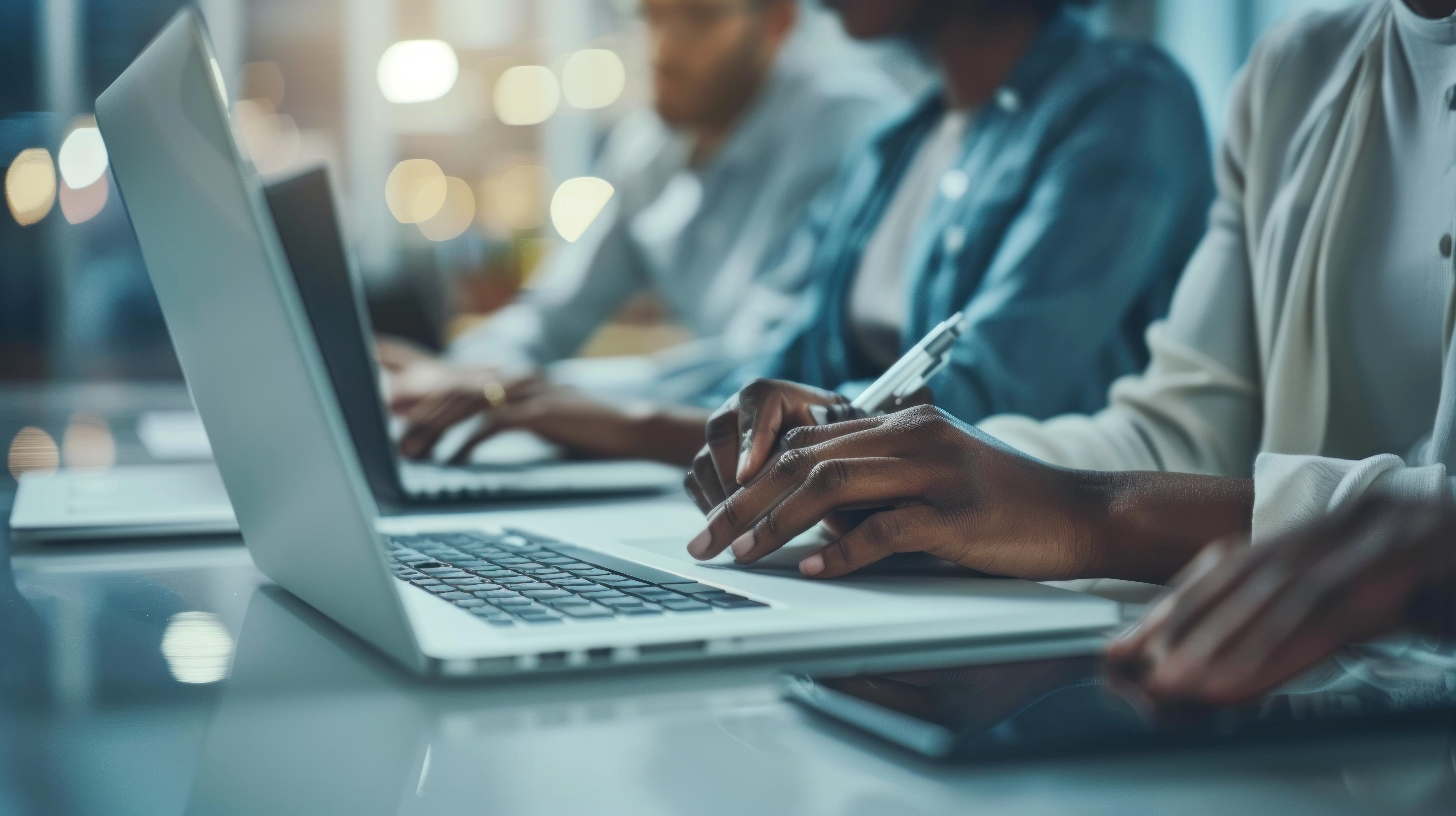 AN INTRODUCTION TO THE CANCER REGISTRY
Case Finding
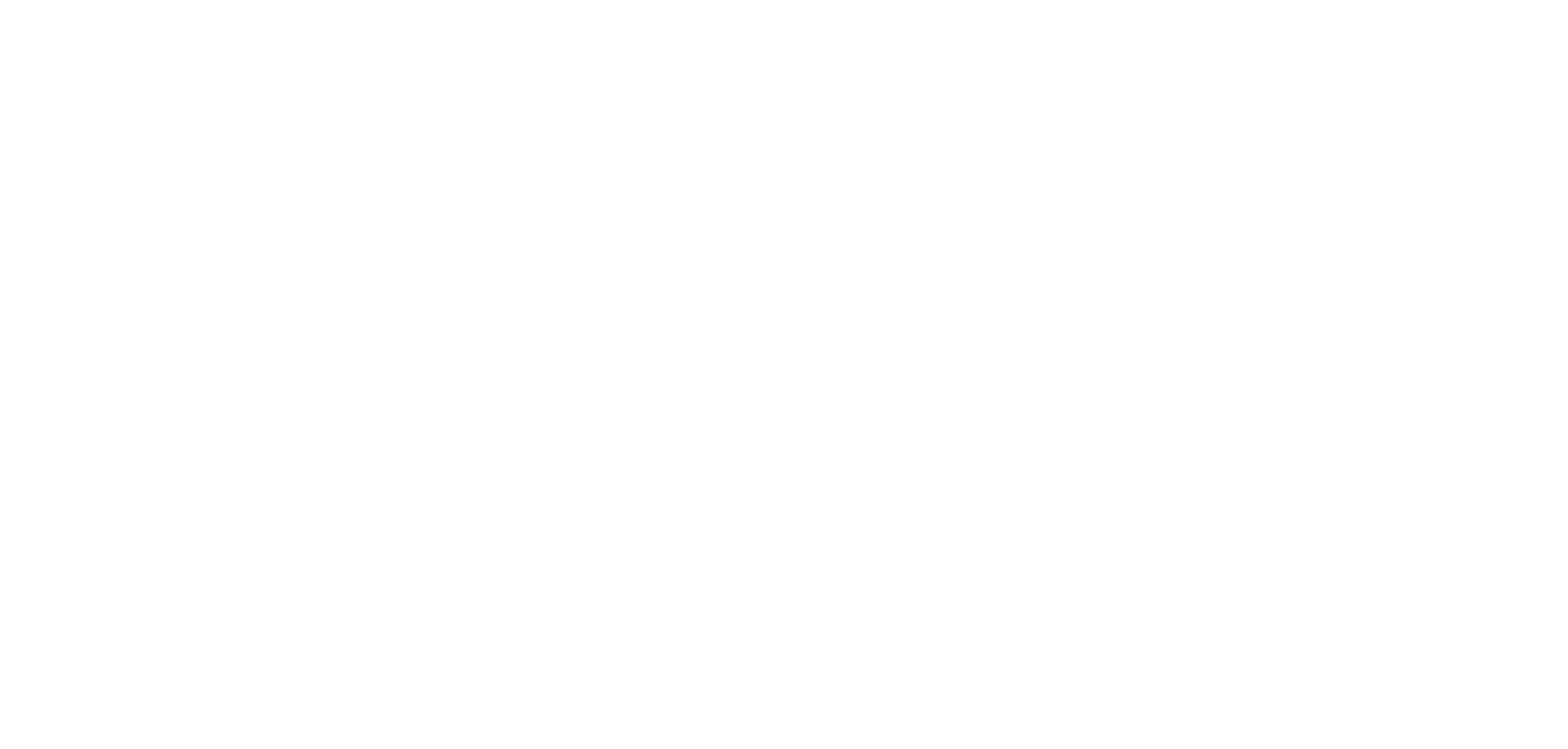 [Speaker Notes: This presentation, “Casefinding,” is sponsored by the National Cancer Registrars Association Education Foundation.]
Objectives
Define Casefinding
Describe Casefinding methods
Explain the importance of Casefinding
[Speaker Notes: During this presentation, we will define what casefinding is, describe methods of casefinding, and explain why casefinding is so important to the cancer registry.]
Casefinding
A system of identifying every patient with a reportable diagnosis
Inpatient
Outpatient
Registries may use different source documents, but process is similar
[Speaker Notes: Casefinding is a system of identifying every patient—inpatient or outpatient—who is diagnosed and/or treated with a reportable diagnosis at a facility.  All registries must perform casefinding.  

Although registries may use different source documents, the procedures involved in casefinding are similar.]
Reportable List
Malignant cancers
NOT reportable: squamous cell and basal cell carcinoma of skin
Benign
Brain tumors
Borderline or uncertain behavior
Borderline ovarian tumors
Carcinoma in situ of the cervix
[Speaker Notes: By law, almost all malignant cancer cases must be reported to the state.  A couple of malignant cancers that are not reportable are squamous cell and basal cell carcinoma of the skin.  

Some benign central nervous system tumors, including brain tumors, are required by law to be reported as well. 

A hospital Cancer Committee or even some state central cancer registries may require the cancer registry to report other benign, borderline, and uncertain behavior cases.  Examples of this include borderline ovarian tumors and carcinoma in situ of the cervix.]
Casefinding Methods - Active
Retrieving source documents
Pathology reports
Radiation Oncology treatment summaries
Benefits
Thorough
Accurate
[Speaker Notes: There are two methods of casefinding used by registries: active and passive.

Active casefinding involves registry personnel retrieving and reviewing source documents, such as pathology reports or radiation oncology treatment summaries.  The benefit of active casefinding is that it is more thorough and accurate of the two methods used, since registry personnel have knowledge of criteria and terminology to recognize reportable cases.]
Casefinding Methods - Passive
Non-registry staff reporting
Disadvantages
Not as familiar with criteria and terminology
Cases missed
Incomplete casefinding may occur
[Speaker Notes: Passive casefinding occurs when other departments notify the cancer registrar of potentially reportable cases. 

A concern with passive casefinding is that non-registry staff are not as familiar with reporting criteria and terminology, so potential cases may be missed and incomplete casefinding may occur. 

Most registries use a combination of active and passive casefinding methods.]
Sources
Pathology
Disease Diagnosis Index
Surgery schedules and reports
Radiology reports
Radiation and Medical Oncology Treatment summaries
Outpatient records
[Speaker Notes: Various sources are used for casefinding, but the two most important casefinding sources are pathology reports and the disease diagnosis index. 

Pathology reports include surgical pathology, biopsy, cytology, bone marrow, and autopsies.  
The computerized disease diagnosis index is based off of all patients' coded encounters that are completed by coders.  By utilizing the disease diagnosis index, the cancer registrar can determine if cases were missed from the other sources.  

Surgery schedules and reports can be used to identify port placements or seed implants for prostate cancer. 

Radiology reports are important to identify clinically diagnosed cases and cancer treatments that do not result in a pathology report.

For radiation and medical oncology, treatment summaries and new patient listings are valuable sources for casefinding.  

Logs from cancer-specific outpatient areas or clinics are important to include in casefinding procedures as well.]
Importance of Casefinding
Ensures complete reporting
Quality-control procedures
Completeness logs by:
Month and department
Month and year
Year and cancer site
[Speaker Notes: Case finding is necessary to ensure complete reporting.  

Cancer registries use many quality-control procedures to guarantee all cases are captured and reported.  

Completeness logs can help monitor the number of cases found.  Multiple completeness logs can be used to ensure all cases have been identified; for example, the number of cases by month and department, by month and year, or by year and cancer site.  

By comparing different monthly and/or annual reports, underreported areas can be identified, so that immediate corrections can be made.]
Summary
Casefinding is a system to identify every patient with a reportable diagnosis
Many sources utilized
Important for complete reporting
[Speaker Notes: Casefinding is a system to identify all patients with a reportable neoplastic diagnosis.  Cancer registrars utilize many sources to make sure that all cases are reported.]
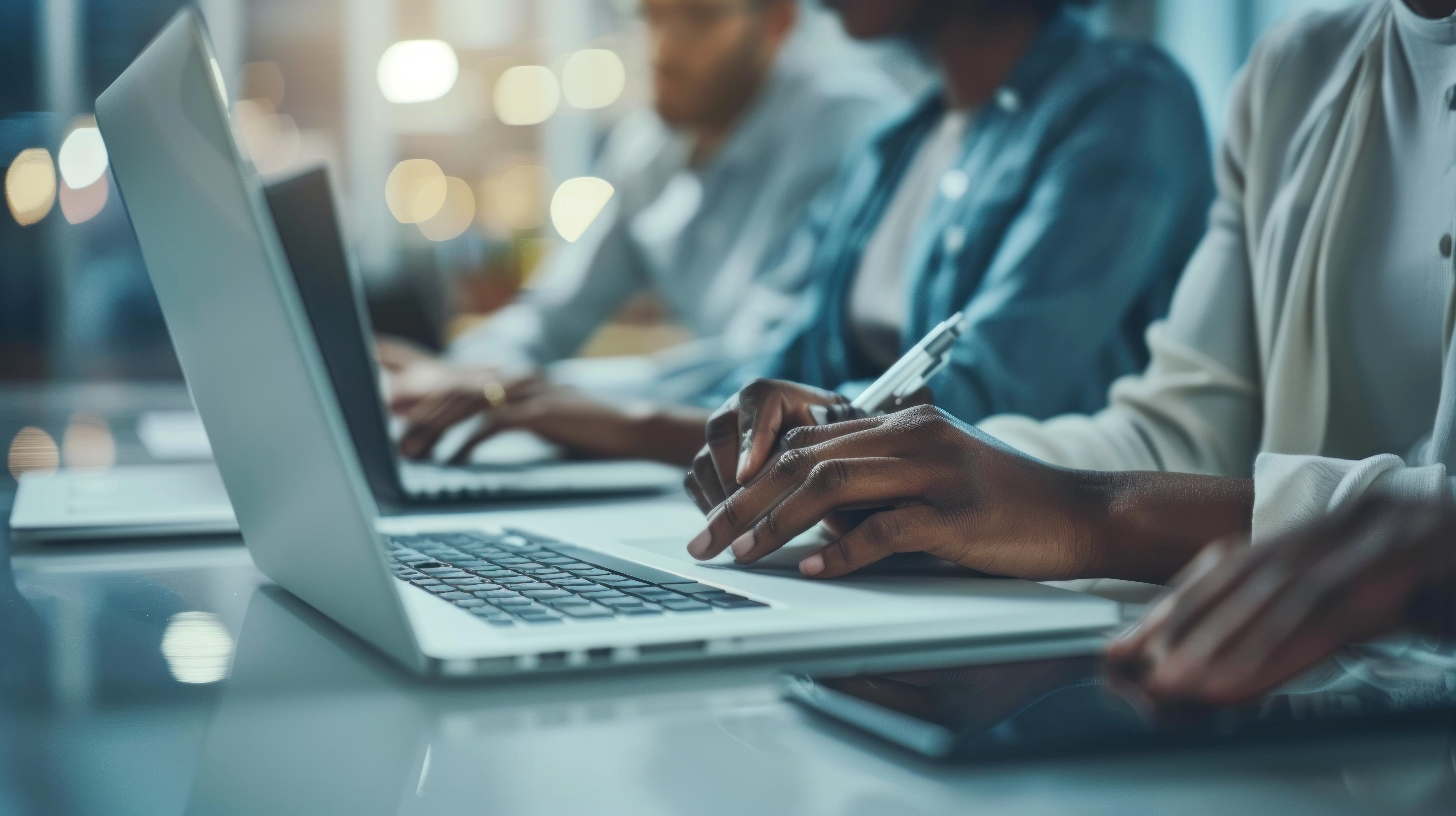 Thank You
NCRA Education Foundation
www.ncraeducationfoundation.org
NCRA
www.ncra-usa.org
[Speaker Notes: Thank you. This presentation is brought to you by the National Cancer Registrars Association Education Foundation.  For more information on the Education Foundation, go to www.ncraeducationfoundation.org.  For more information on the cancer registry profession, go to the NCRA website at www.NCRA-usa.org.]